Anatomy of GPU Memory System for 
Multi-Application Execution
Adwait Jog1
Onur Kayiran2, Tuba Kesten3, Ashutosh Pattnaik3, 
Evgeny Bolotin4, Nil Chatterjee4, Steve Keckler4,5, 
Mahmut Kandemir3, Chita Das3

William and Mary1,  AMD Research2, Penn State3 
NVIDIA4, UT Austin5, 

 MEMSYS 2015
Era of Throughput Architectures
GPUs are scaling:  Number of CUDA Cores,  DRAM bandwidth
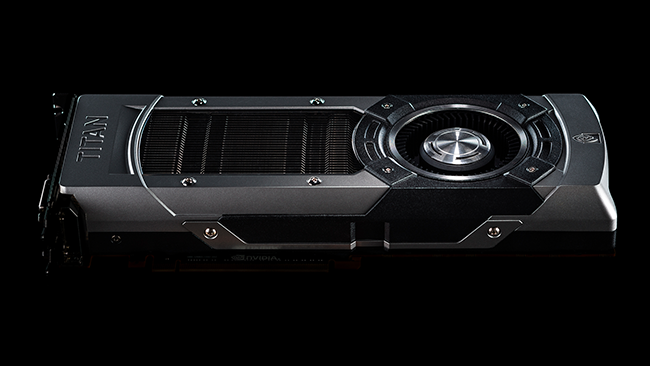 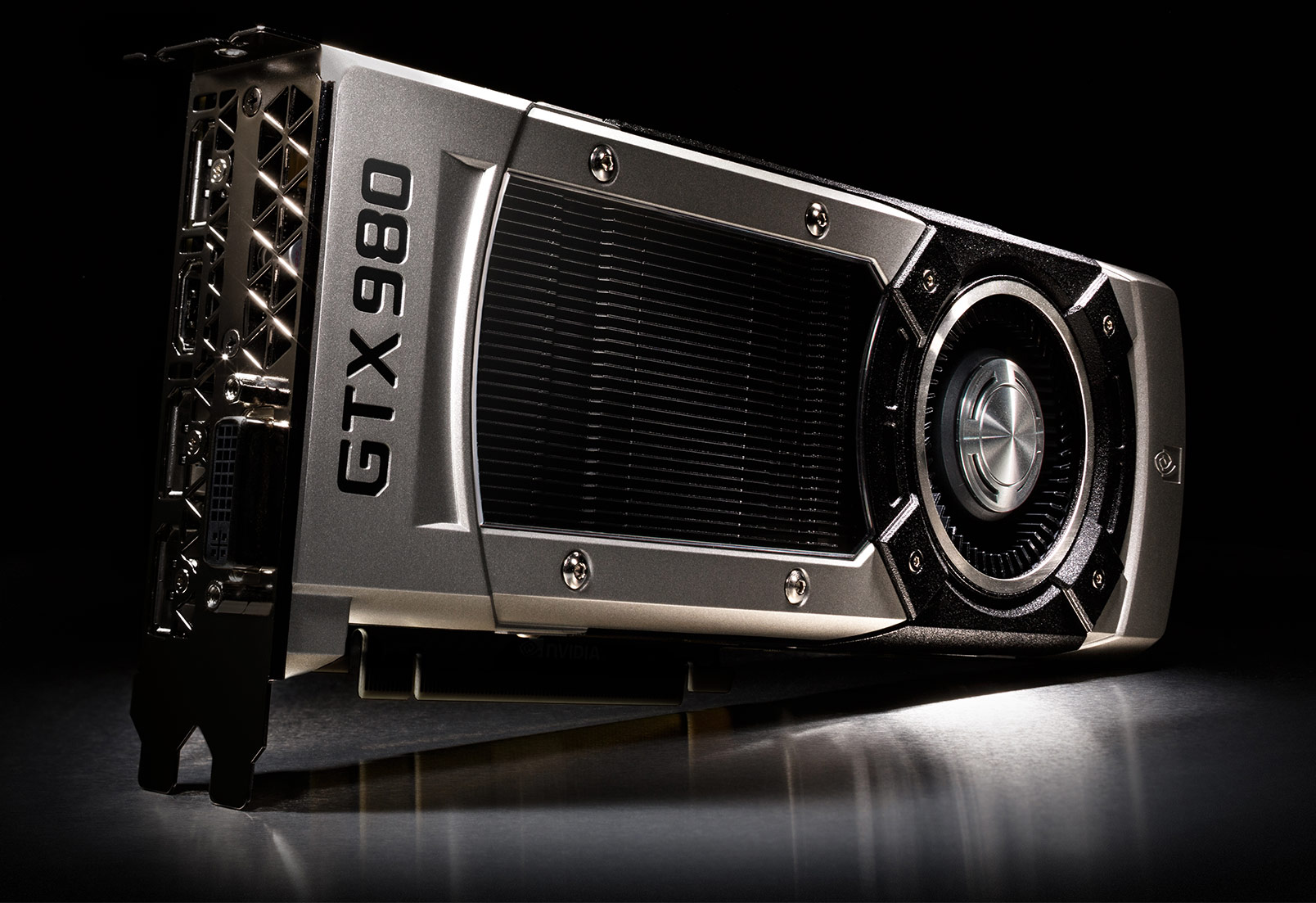 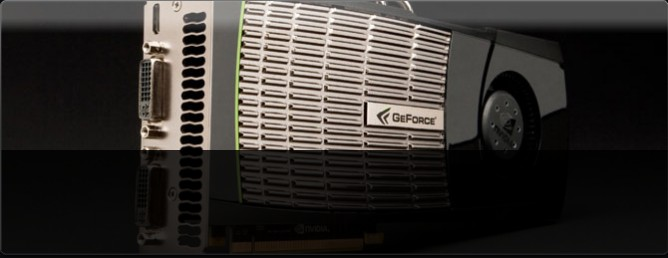 GTX 480 
(Fermi) 
448 cores
  (139 GB/sec)
GTX 980 Ti
(Maxwell) 
2816 cores
(336 GB/sec)
GTX 680 
(Kepler) 
1536 cores
 (192 GB/sec)
2
[Speaker Notes: As we know GPU are scaling both in terms of number of CUDA cores as well peak DRAM
Bandwidth. For example, the latest NVIDIA GPU GTX 980 Ti has more than 2000 cores. 
Given such powerful GPUs, the question is -- Are we “still” using them efficiently?]
Prior Approach (Looking Back)
Execute one kernel at a time
Assumes that kernel has enough parallelism
Single Application
SM-1
SM-2
SM-30
SM-31
SM-32
SM-X
Interconnect
Cache
Memory
3
[Speaker Notes: Well, we “were”, when application/kernel had enough parallelism to fill the whole GPU.
But as newer GPUs are growing and applications are not scaling enough, 
it is more and more challenging to do so.]
Current Trend
What happens when kernels do not have enough parallelism?
Execute multiple kernels (from same application/context) concurrently
CURRENT ARCHITECTURES SUPPORT THIS FEATURE
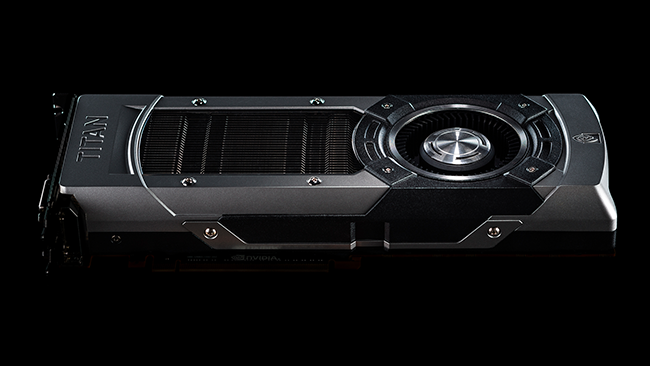 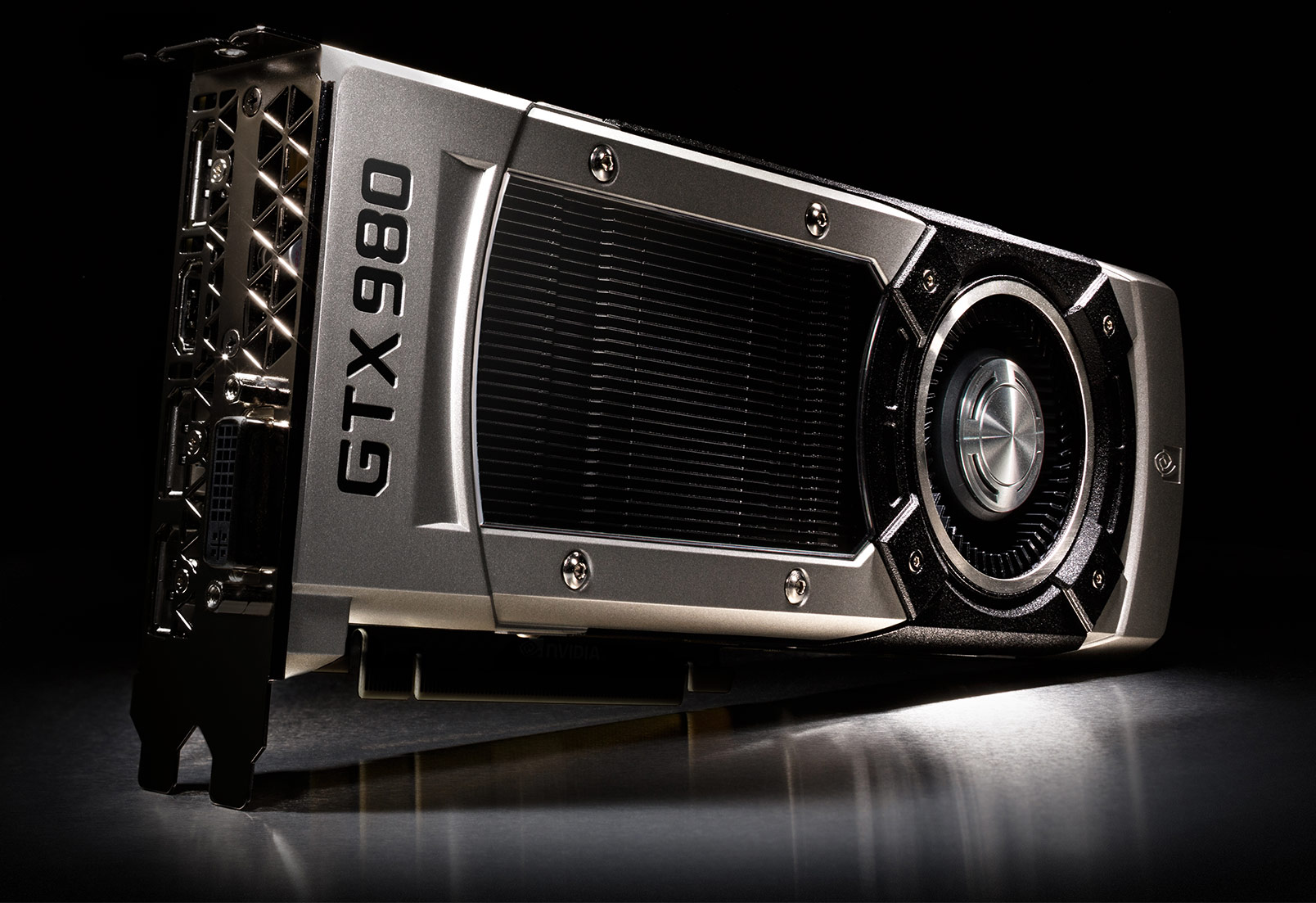 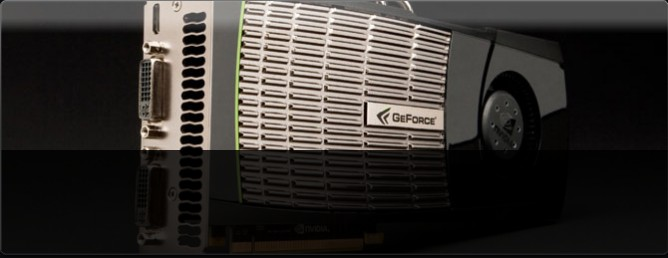 Fermi
Maxwell
Kepler
4
4
[Speaker Notes: When applications/kernels don’t have enough parallelism, current architectures
Actually allow execution of multiple kernels on the same GPU hardware. Technically,
They come from same context/applications. Fermi and Kepler architectures support 
This feature.]
Future Trend (Looking Forward)
We study execution of 
multiple kernels from 
multiple applications (contexts)
Application-2
Application-1
Application-N
SM-B
SM-A+1
SM-A
SM-X
SM-1
SM-B+1
Interconnect
Cache
Memory
5
[Speaker Notes: In our work, we take a step forward and study the impact of executing multiple kernels originating from
Multiple applications. The goal is to understand what are inefficiencies of current GPUs that prevent 
Fair and performance efficient execution of applications concurrently.]
Why Multiple Applications (Contexts)?
Can improve overall GPU throughput

Can improve portability of multiple old apps (with limited thread-scalability) on newer scaled GPUs

Supports consolidation of multiple-user requests on to the same GPU
6
[Speaker Notes: As concurrent execution of kernels helped in improving GPU throughput, this technique also does, because
The resources that otherwise are not able to be utilized, now can put to use by additional concurrent kernels. 
Secondly, this feature also allows porting of multiple old legacy CUDA codes that probably cannot be parallelized otherwise.
Instead of improving parallelism, we can concurrently executing multiple of those. Thirdly, this feature also allows consolidation
Of multiple user requests on to the same GPU, thereby improving GPU hardware efficiency.]
Outline
Introduction and motivation

Positives and negatives of co-scheduling multiple applications

Limitation of Current Memory Schedulers

GPU Performance model driven Memory Scheduler

Infrastructure Setup and Evaluation

Conclusions
7
System Throughput (Jobs/sec)
DGEMM
HIST
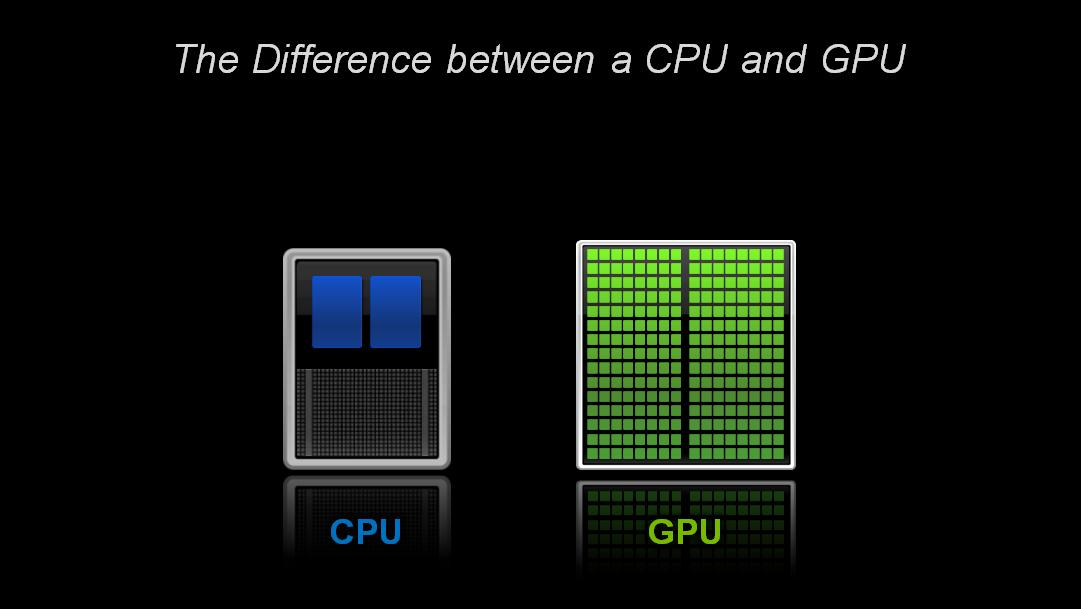 HIST+DGEMM:  40% improvement in 
System throughput, over running alone
8
Primary Sources of Inefficiencies
Application Interference at many levels 
L2 Caches
Interconnect
DRAM (Primary Focus of this work)
Application-2
Application-1
Application-N
SM-B
SM-A+1
SM-A
SM-X
SM-1
SM-B+1
Interconnect
Cache
Memory
9
Bandwidth Distribution
1st  Application
2nd  Application
Bandwidth intensive applications (e.g., GUPS) takes majority of memory bandwidth
10
GPGPU@ASPLOS2014
[Speaker Notes: Alone_30 has same configuration as Alone_60, except that it application runs on 30SMs instead of 60]
System Throughput (Jobs/sec)
GUPS
GAUSS
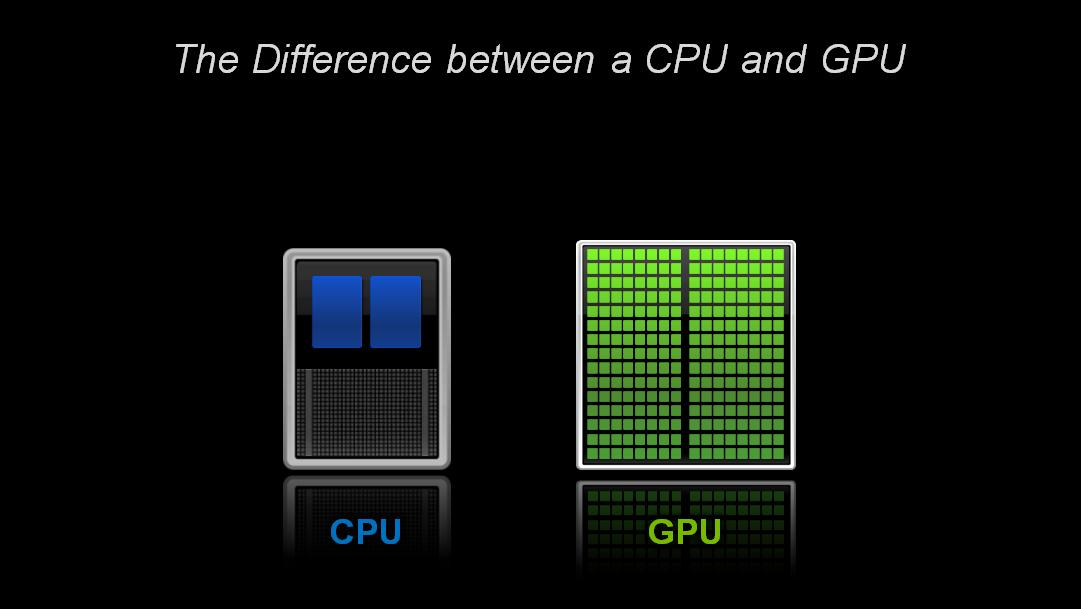 GAUSS+GUPS:  Only 2% improvement in 
System throughput, over running alone
11
Fairness
GUPS
HIST
DGEMM
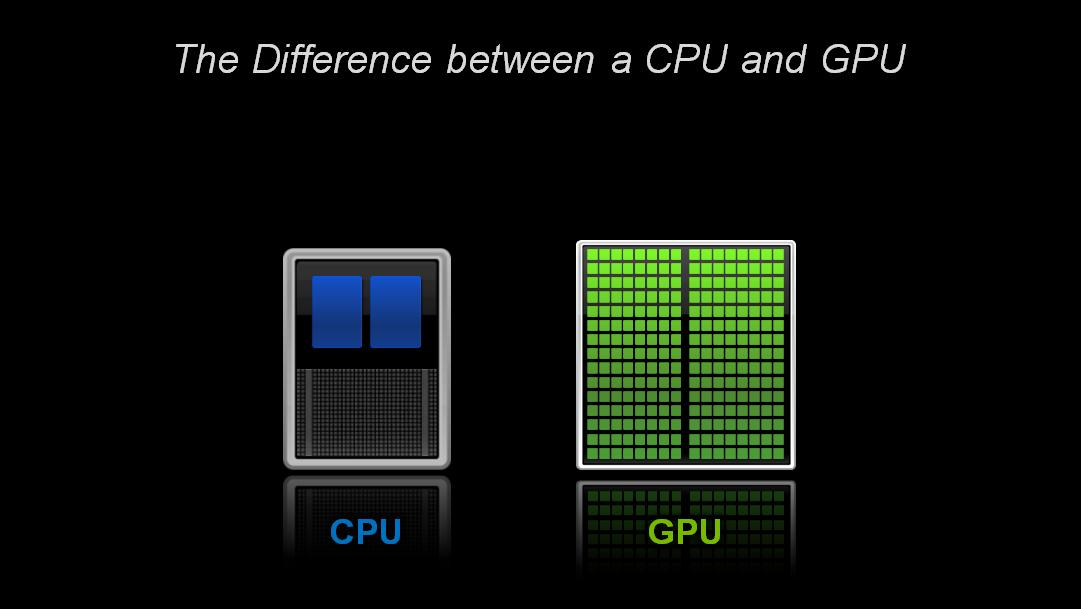 Unpredictable performance impact

Fairness problems in the system
Unequal performance impact
12
[Speaker Notes: GUPS degradation is less]
Outline
Introduction and motivation

Positives and negatives of co-scheduling multiple applications

Limitation of Current Memory Schedulers

GPU Performance model driven Memory Scheduler

Infrastructure Setup and Evaluation

Conclusions
13
Current Memory Scheduling Schemes
Agnostic to different requirements of memory requests coming from different applications
Leads to 
Unfairness
Sub-optimal performance

Primarily focus on improving DRAM efficiency
14
Commonly Employed Memory Scheduling Schemes
App-2
App-1
Request to
Row-2
Row-3
Row-1
R3
R2
R1
Time
Time
Row Switch
Row Switch
Row Switch
Row Switch
Row Switch
Row Switch
R1
R1
R1
R2
R2
R2
R3
R1
R1
R1
R2
R2
R2
R3
Bank
Bank
Out of order (FR-FCFS)
Simple FCFS
High DRAM Page Hit Rate
Low DRAM Page Hit Rate
Both schedulers are application agnostic! (App-2 suffers)
15
[Speaker Notes: There are two commonly employed memory schedulers – FCFS (in-order) and FR-FCFS (out-of-order). I am showing 7 memory requests served in FCFS order on the left-hand side. Out of 7 requests, 6 of them are from App-1, and the last one is from App-2. In FCFS, we basically observe two problems: First, there are many row-switches because requests are served in the order they are received. This leads to low DRAM Page Hit Rate. Secondly, the app-2 request is starved for long time. To solve
The first problem, out-of-order FR-FCFS is used, where requests to the opened row are served first. In this case, although row-switches are reduced; thereby improving page hit rate, app-2 request is again served because green application occupies the memory request queue. Therefore both schedulers are unable to serve app-2 in fair manner  both schedulers are app agonsitc]
Recently proposed Application-Aware Scheduler
As an example of adding application-awareness
Instead of FCFS, schedule requests in Round-Robin Fashion
Preserve the page hit rates


Our Prior Proposal (GPGPU@ASPLOS 2014):
FR-FCFS (Baseline)   FR-(RR)-FCFS (or simply RR)
16
Proposed Application-Aware FR-(RR)-FCFS Scheduler
Request to
App-2
App-1
Row-2
Row-3
Row-1
R3
R2
R1
Time
Time
Row Switch
Row Switch
Row Switch
Row Switch
R1
R1
R1
R2
R2
R2
R3
R3
R1
R1
R1
R2
R2
R2
Bank
Bank
Proposed FR-(RR)-FCFS
Baseline FR-FCFS
App-2 is scheduled after App-1 in Round-Robin order
17
Improvement in Fairness
Lower is Better
r1 =  Speedup(app1)
Speedup(app2)
r2 =  Speedup(app2)
Speedup(app1)
Fairness  = max (r1, r2)
   Index
On average 7% improvement (up to 49%) in fairness

Significantly reduces the negative impact of BW sensitive applications (e.g. GUPS) on overall fairness of the GPU system
GPGPU@ASPLOS2014
18
System Throughput
Limited Improvement 
in System Throughput with FR-RR-FCFS
Observation: However, *always* prioritizing one of the apps over another has better system throughput  

Question:  Which app should be prioritized?
19
Outline
Introduction and motivation

Positives and negatives of co-scheduling multiple applications

Limitation of Current Memory Schedulers

GPU Performance model driven Memory Scheduler

Infrastructure Setup and Evaluation

Conclusions
20
GPU Performance Modeling
Attained Bandwidth (BW)
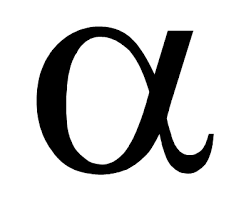 GPU IPC
Misses Per Instruction (MPI)
1. Misses Per Instruction (MPI) Metric is not a good proxy for GPU performance

2. Attained Bandwidth (BW) and Misses Per Instruction (MPI) metrics can drive memory scheduling decisions for better throughput and fairness.
21
GPU Performance Modeling
Model is not so accurate
Model is fairly accurate
Use
ScratchpadMemory
How can we utilize this model to develop better memory scheduler?
Also, on real hardware (NVIDIA K20), absolute relative error is less than 10% averaged across 22 applications
22
Weighted Speedup Targeted Scheme (WEIS)
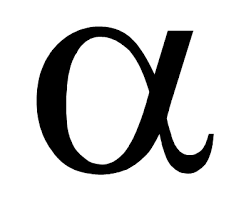 >
+
+
Prioritize the application with the least BW (alone) to optimize for weighted speedup
In the paper, we show that prioritizing the application with the least attained bandwidth can improve weighted speedup
23
[Speaker Notes: Consistent with that fact that priortizing a job with least attained service would lead to a schedule that also prefers jobs with shortest
Processing Remaining time, which is the best way to improve system throughput (jobs/sec)]
Weighted Speedup Targeted Scheme (WEIS)
Periodically calculate the amount of data transferred over the DRAM bus for each application locally at each memory partition 

Prioritize the memory requests generated by the application with lowest attained BW

We still preserve the DRAM locality as previously done for RR scheme.
24
Outline
Introduction and motivation

Positives and negatives of co-scheduling multiple applications

Limitation of Current Memory Schedulers

GPU Performance model driven Memory Scheduler

Infrastructure Setup and Evaluation

Conclusions
25
Infrastructure Development
Current GPU simulators are not capable of simulating multiple applications

Many existing CUDA benchmarks do not employ “CUDAStreams” to enable multi-programmed execution

Extended GPGPU-Sim v3.x (Simulator) and developed GPU concurrent application framework (GCA) to enable multi-programming in GPUs

Available here (beta version) : https://github.com/adwaitjog/mafia
26
Simulation Setup
Kernels from multiple applications are issued to different concurrent CUDA Streams

100 two-application and 10 three-application workloads considered with varying memory demands

Baseline configuration similar to scaled-up version of GTX480 
30 SMs, 32-SIMT lanes, 32-threads/warp 
16KB L1 (4-way, 128B cache block) + 16KB SharedMem per SM 
6 partitions/channels (Peak Bandwidth: 177.6 GB/sec)
27
System Throughput with WEIS      (Normalized to FR-FCFS)
Difference in attained BW among applications in the workload
   Class_A (High),  Class_B (Medium),  Class_C (Low)
   14%, 8%, and 5% improvement in Weighted speedup over FR-FCFS respectively
28
Harmonic Speedup (Normalized to FR-FCFS)
Harmonic Speedup Metric balances Fairness and System Throughput
8% improvement in Harmonic Speedup for 100 workloads
Other results in the paper:
Scalability results
Sensitivity to Core Partitioning Mechanisms
Comparisons related to other schemes and metrics
29
Take Away Messages
Naïve coupling of applications is probably not a good idea
Co-scheduled applications interfere in the memory-subsystem
Sub-optimal Performance and Fairness
Current DRAM schedulers are agnostic to applications
Treat all memory request equally
Application-aware memory system is required for enhanced performance and superior fairness
Attained Bandwidth (BW) and Misses Per Instruction (MPI) metrics can drive memory scheduling decisions for better throughput and fairness.
WEIS provides 14% improvement in weighted speedup for 2-app workloads with high difference in attained BW.
30
[Speaker Notes: To conclude, we show that naïve coupling for applications is probably not a good idea, because
Co-scheduled applications significantly interfere in the memory sub-system, and an application-unaware
Memory hierarchy will lead to sub-optimal performance and fairness. In this context, the current DRAM 
Schedulers are application-agnostic, and treat all memory requests equally and assume that they are
Coming from same application/kernel. Therefore, we claim that adding application-awareness is important for better performance and fairness. We showed one example case, where application-awareness actually works. As part of future work, we can design more sophisticated application aware mechanisms.]
Thank You!
Questions?
31
[Speaker Notes: Thanks, and I will be happy to take any questions.]